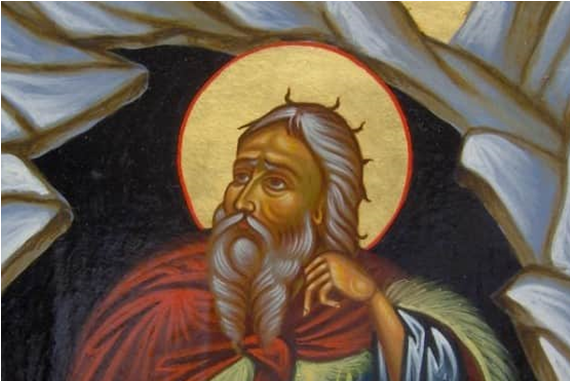 Il re Acab e sua moglie Gezabele adorano il falso dio Baal
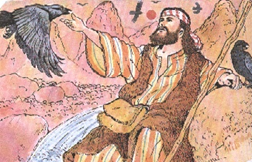 ELIA NUTRITO DAI CORVI
Perché Dio non permette che Elia muoia?
LA FARINA DELLA VEDOVA
ELIA E IL FIGLIO DELLA VEDOVA
TORNA LA PIOGGIA
SIGNORE, TU HAI CHIAMATO ABRAMO E GLI HAI PROMESSO CHE SAREBBE DIVENTATO IL PADRE DI UN POPOLO NUMEROSO. ABRAMO SI E' FIDATO DI TE E TU HAI REALIZZATO CIO' CHE GLI AVEVI PROMESSO. ANCHE A ME CHIEDI DI FIDARMI DI TE PERCHE' TU VUOI ESSERE MIO AMICO. ANCH'IO VOGLIO ESSERE TUO AMICO E VOGLIO FIDARMI DI TE. 
FAMMI CAPIRE CHE MI VUOI BENE E CHE SEI SEMPRE CON ME.
AIUTAMI AD ESSERTI FEDELE, A VOLERTI BENE E A VOLER BENE ALLE PERSONE CHE CAMMINANO CON ME